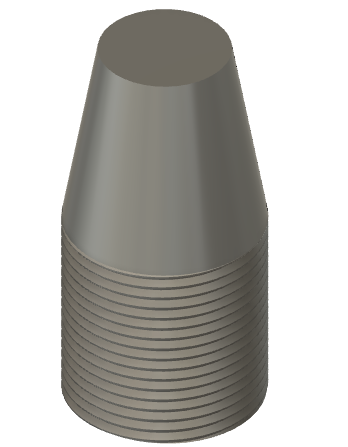 Especialidad Mecánica Industrial
Mención Máquinas – Herramientas
Módulo Torneado de piezas y conjuntos mecánicos
Preparación de torno convencional
Actividad N°1
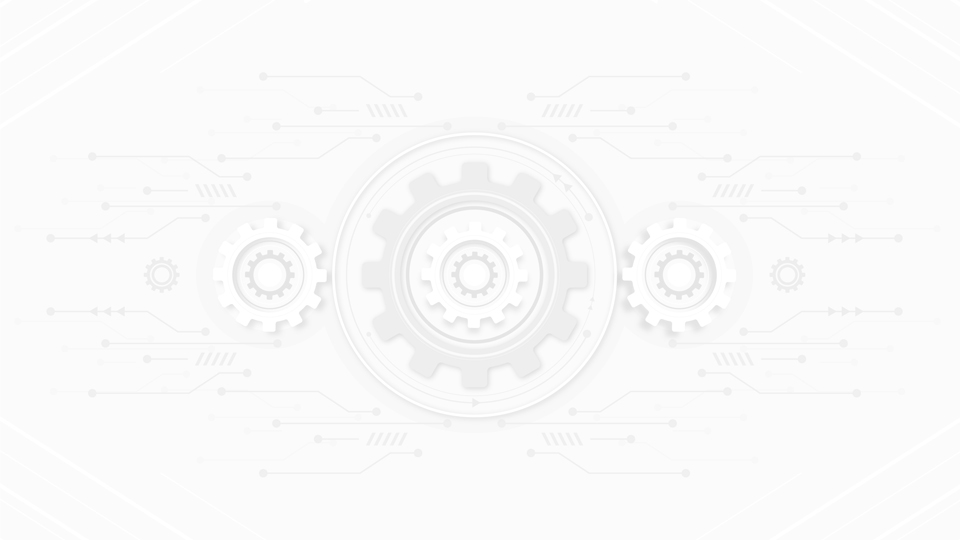 TEMAS
TEMA N°1 
PARÁMETROS DE CORTE
TEMA N°3 
TIPOS DE TORNEADO
TEMA N°2 
HERRAMIENTAS DE CORTE
Partes y accesorios del torno
Afilado de herramientas (ángulos y formas)
TEMA N°1PARÁMETROS DE CORTE
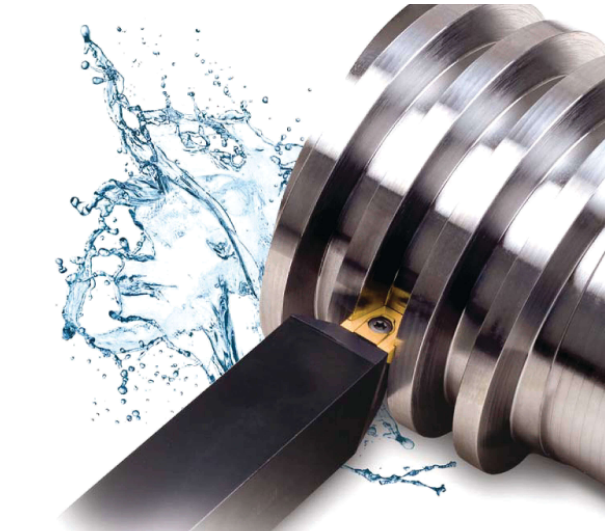 Fuente: https://maquinasyequipos.com.ar/conceptos-basicos-para-optimizar-el-roscado-en-un-torno/
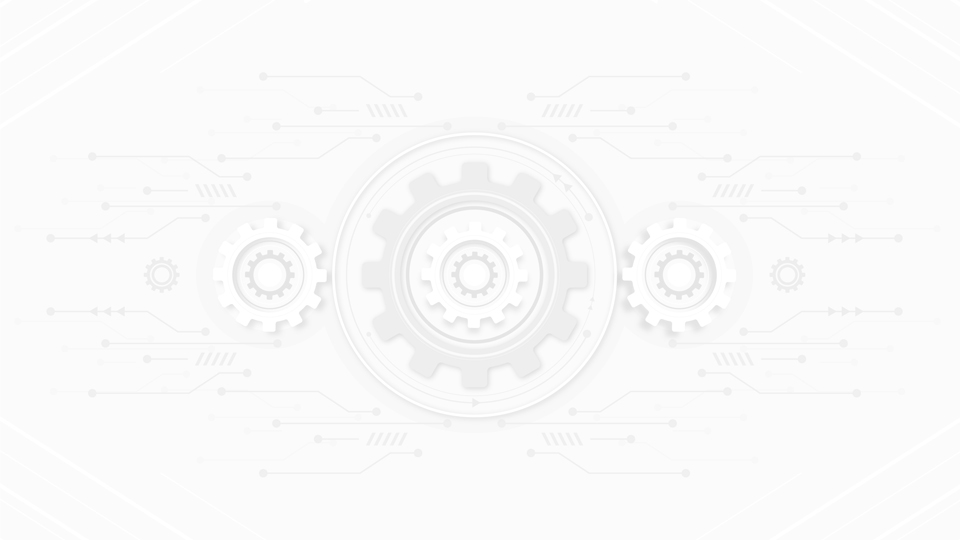 VELOCIDAD DECORTE Y AVANCE
Tabla 1. Fórmulas de velocidad de corte y velocidad de giro
FÓRMULA DE VELOCIDAD DE GIRO
FÓRMULA DE VELOCIDAD DE CORTE
Figura 1. Principales parámetros de corte en torno
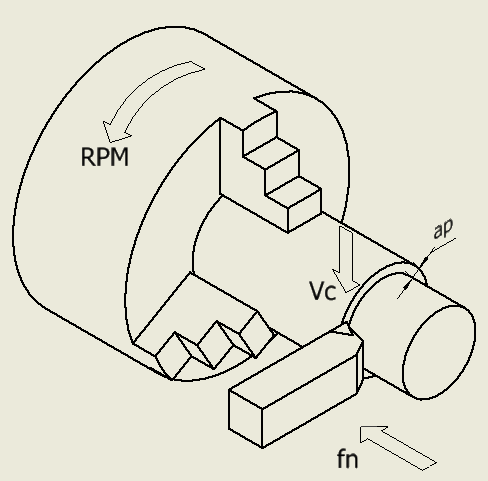 Fuente: Elaboración propia.
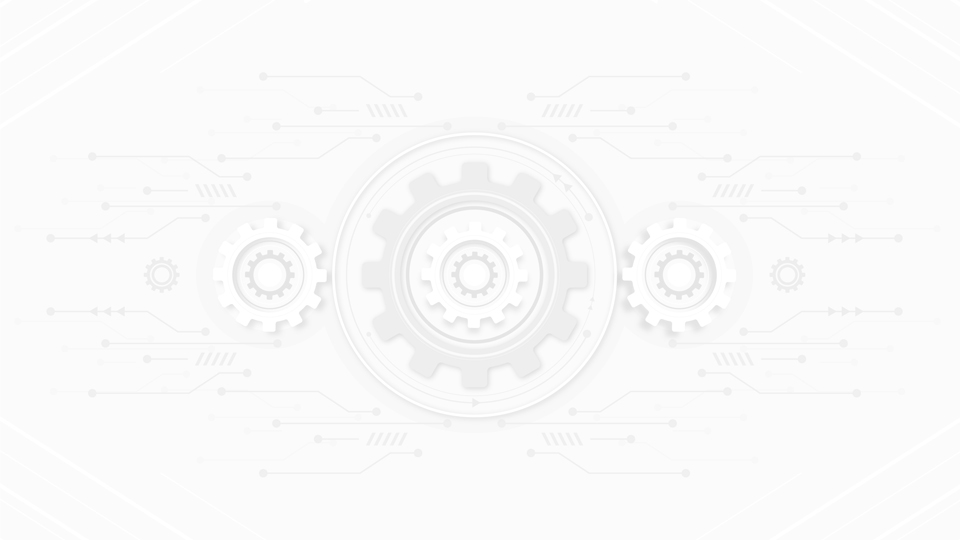 VELOCIDAD DECORTE Y AVANCE
Tabla 2. Velocidades de corte y de avance para herramientas de acero rápido
NOTA
Las velocidades de corte indicadas son para profundidades inferiores 5 mm. Para profundidades mayores a 5 mm los valores indicados se reducirán entre un 10% y un 20%. Estas velocidades corresponden a operaciones de acabado, para otros mecanizados se utilizan los siguientes coeficientes:
 
  
 Desbaste: 0.7
 Tronzado: 0.6
 Taladrado: 0.3
 Roscado: 0.1-0.4
 Mandrinado: 0.6
Fuente: Elaboración propia en base a Larburu, N., (1989), Máquinas Prontuario. Técnicas, Máquinas, Herramientas, España, Paraninfo.
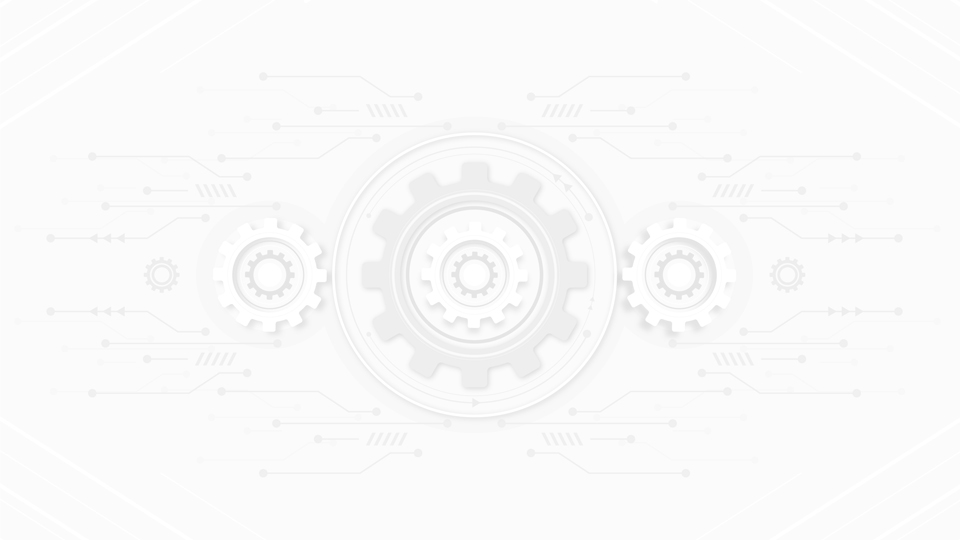 CÁLCULO DE LAVELOCIDAD DE GIRO (RPM)
Figura 2. Pieza cilíndrica
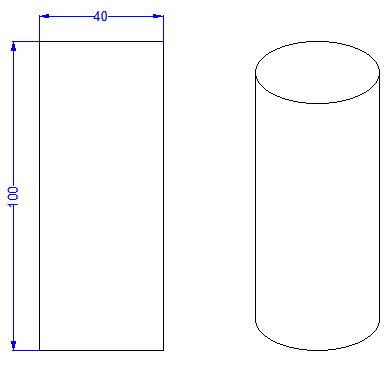 EJEMPLO
Calcular la velocidad de giro (RPM) con la que se debe mecanizar la siguiente pieza de acero suave y un diámetro bruto de 50 mm
Fuente: Elaboración propia.
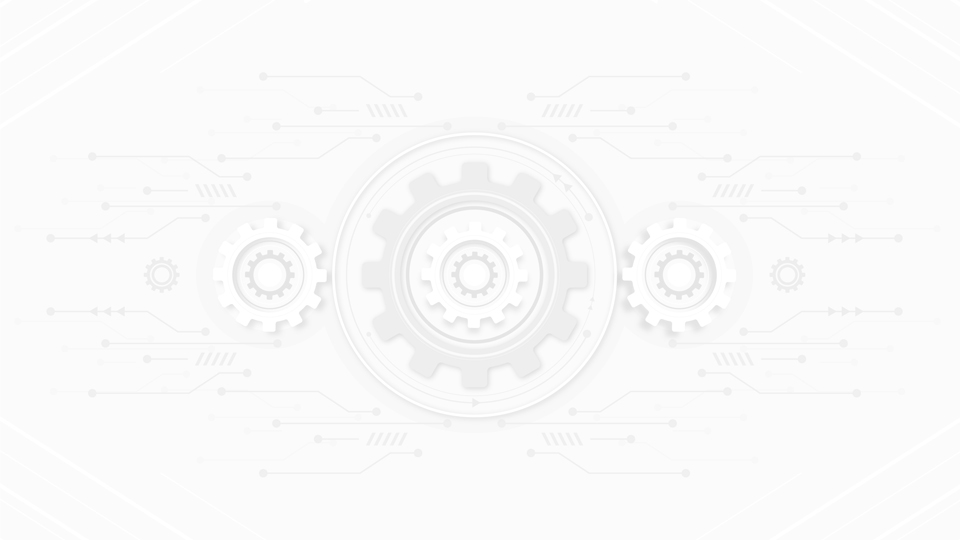 CÁLCULO DE LAVELOCIDAD DE GIRO (RPM)
1.
2.
3.
Debes seleccionar una velocidad de avance de 0.4 mm/ rev. Este valor dependerá de factores como el afilado de la herramienta, la refrigeración, y las condiciones de mecanizado. Para estas condiciones 0.4 es un valor recomendable.
Para obtener la velocidad de corte de desbaste debes seleccionar la velocidad de corte de acabado desde la Tabla 2 y luego multiplicar ese valor por 0.7, es decir 32*0.7= 22.4 m/min.
La velocidad de corte para un acero suave con una velocidad de avance 0.4 corresponde a 32 m/min. Esta velocidad de corte corresponde al acabado, es decir el proceso final.
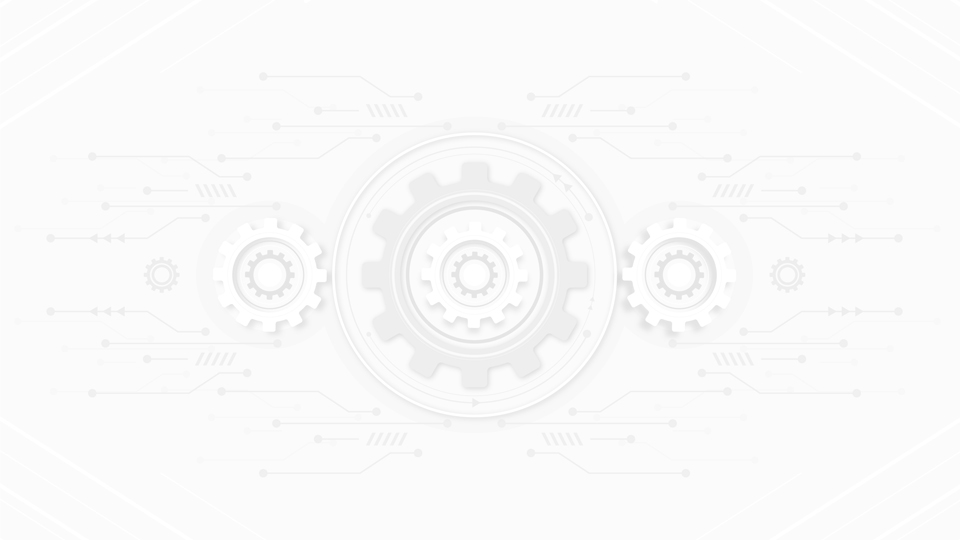 CÁLCULO DE LAVELOCIDAD DE GIRO (RPM)
4.
5.
Finalmente calcular la velocidad de giro (RPM) de acabado, para esto debes considerar una medida mayor a la final, para nuestro caso seleccionaremos 40.2 mm. Al reemplazar estos datos en la fórmula de la Tabla 1, obtenemos lo siguiente:
Luego debes calcular la velocidad de giro (RPM) de desbaste considerando el diámetro bruto de la pieza (50 mm) y la fórmula de la Tabla 1.
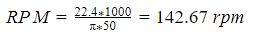 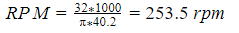 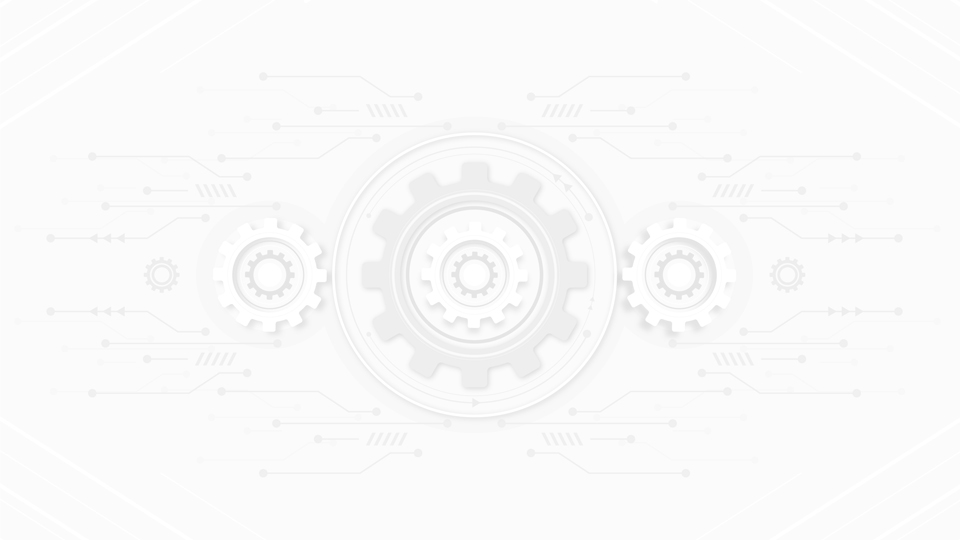 PROFUNDIDADDE CORTE
Figura 1. Principales parámetros de corte en torno
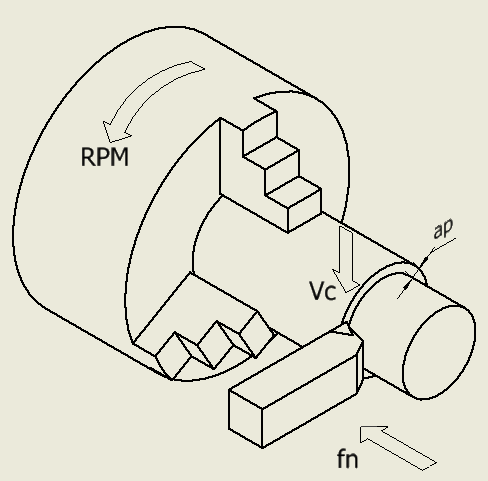 La profundidad de corte se define como la penetración que se le da a la herramienta cuando se mecaniza una pieza. Esto genera que exista un diámetro mecanizado y uno sin mecanizar, expresados en mm. Esta definición se puede observar con claridad en la Figura 1, identificándose como ap.
Fuente: http://institutoasteco.com/disponibles/Curso-15-conceptos-tecnicos-torneado-tronzado-roscado/#/4
TEMA N°2HERRAMIENTAS DE CORTE
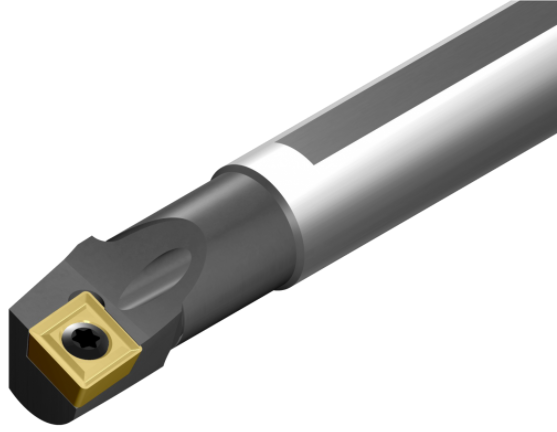 Fuente: https://www.tn-tools.com/barras-antivibratorias-portaherramientas-interiores/porta-herramienta-torno-j-sclc-95-interior-antivibrante-refrigeracion.html
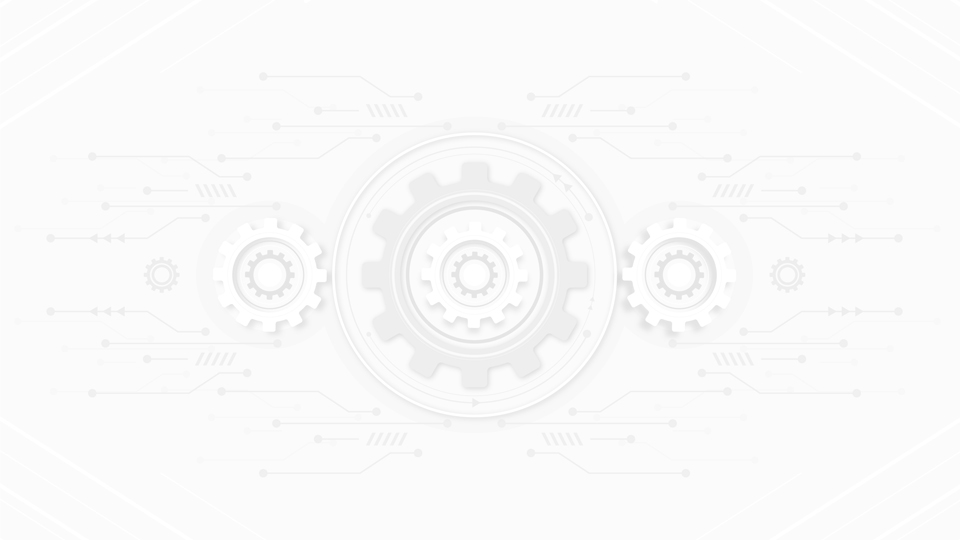 AFILADO DE HERRAMIENTA(ÁNGULOS Y FORMAS)
Tabla 5. Material a trabajar y valor de los  ángulos
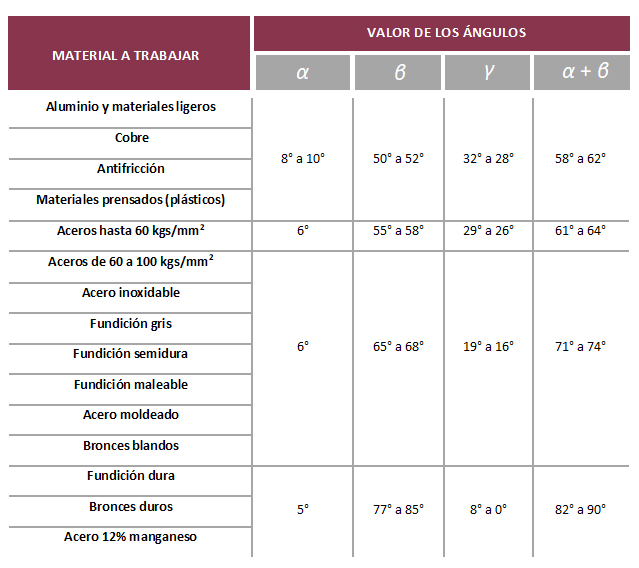 Figura 2. Ubicación de ángulos
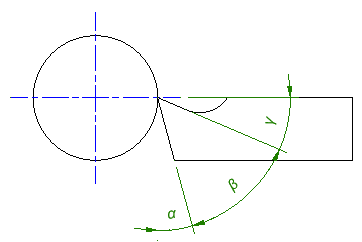 Fuente: Elaboración propia en base a Casillas, A. L., (1998), Maquinas. Cálculos de Taller, España, Casillas.
Tabla 4. Símbolos y tipos de ángulos
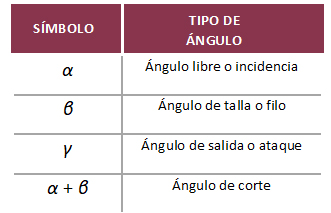 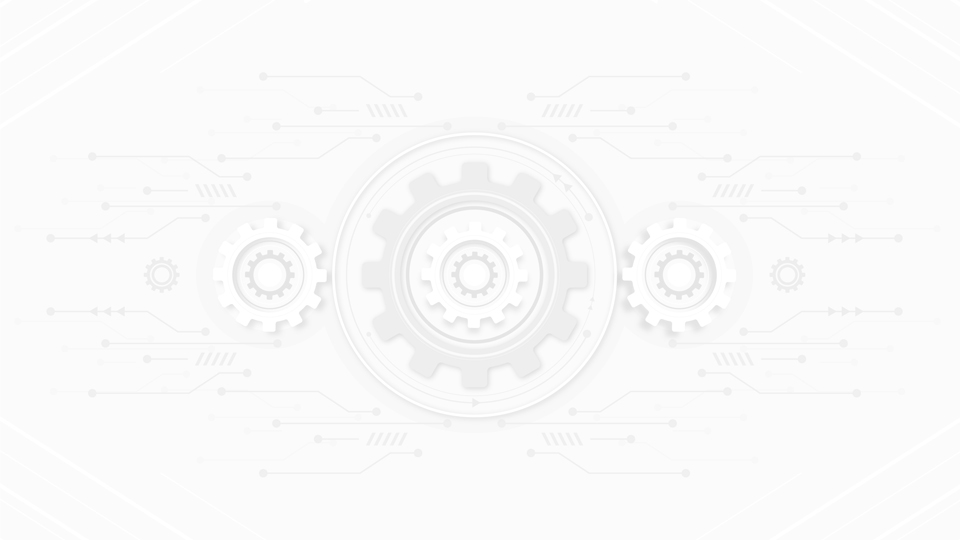 AFILADO DE HERRAMIENTA(ÁNGULOS Y FORMAS)
Figura 3. Afinar y pequeña pasada
Figura 4. Desbaste a gran pasada
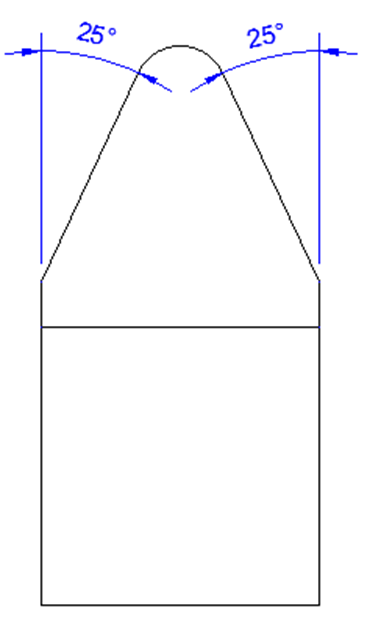 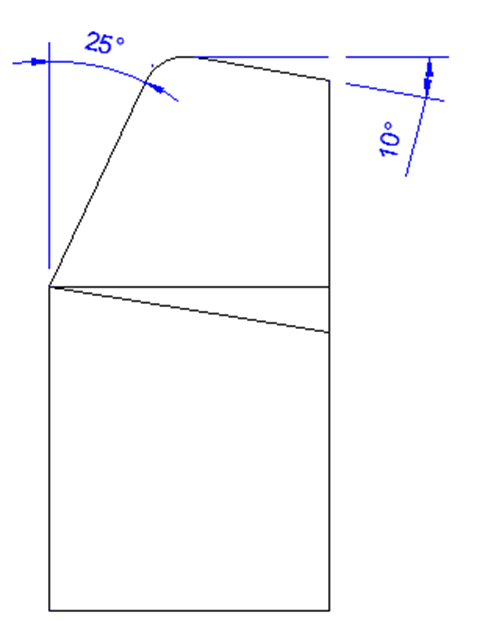 Fuente: Elaboración propia en base a Casillas, A. L., (1998), Maquinas. Cálculos de Taller, España, Casillas.
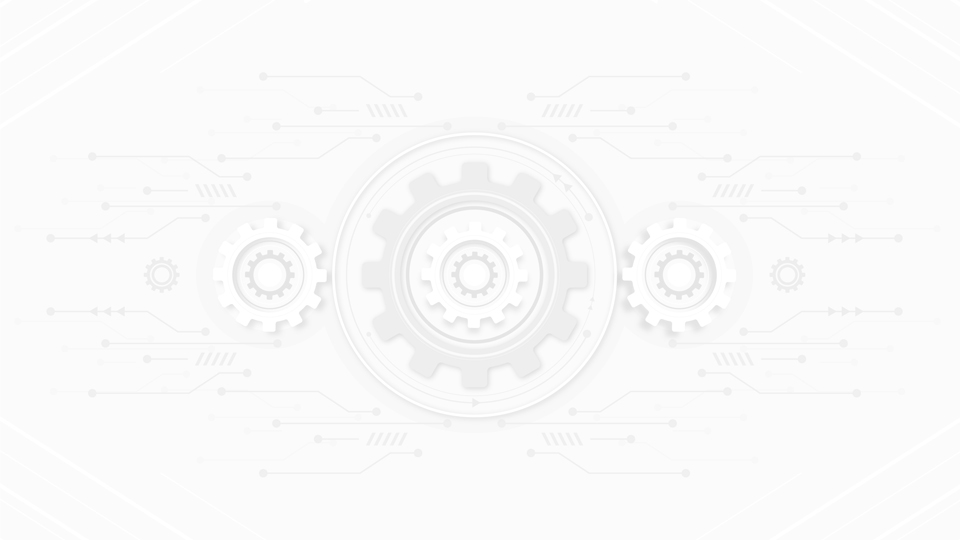 AFILADO DE HERRAMIENTA(ÁNGULOS Y FORMAS)
Figura 6. Desbaste fuerte mano derecha
Figura 5. Desbaste fuerte mano izquierda
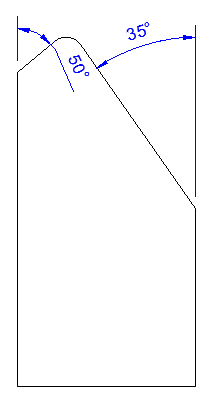 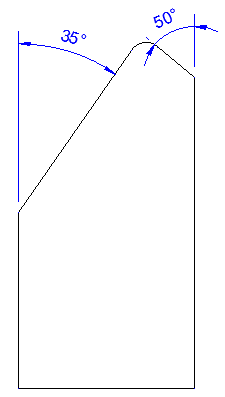 Fuente: Elaboración propia en base a Casillas, A. L., (1998), Maquinas. Cálculos de Taller, España, Casillas.
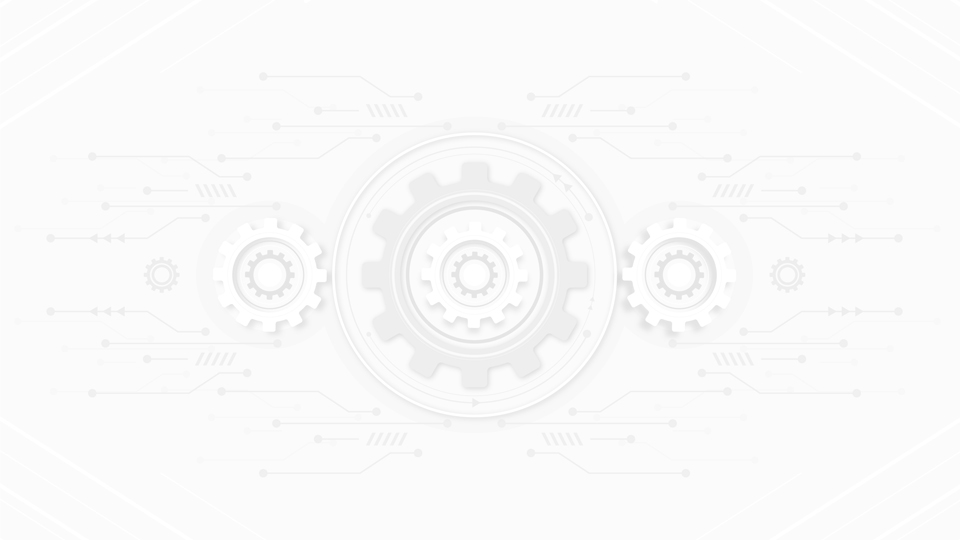 AFILADO DE HERRAMIENTA(ÁNGULOS Y FORMAS)
Figura 7. Desbaste ligero mano izquierda
Figura 8. Desbaste ligero mano derecha
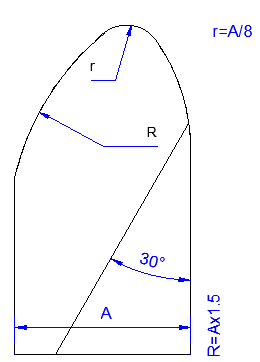 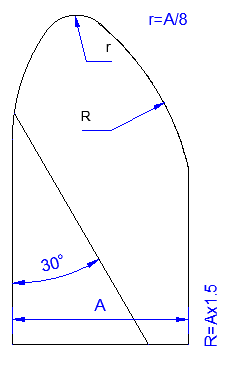 Fuente: Elaboración propia en base a Casillas, A. L., (1998), Maquinas. Cálculos de Taller, España, Casillas.
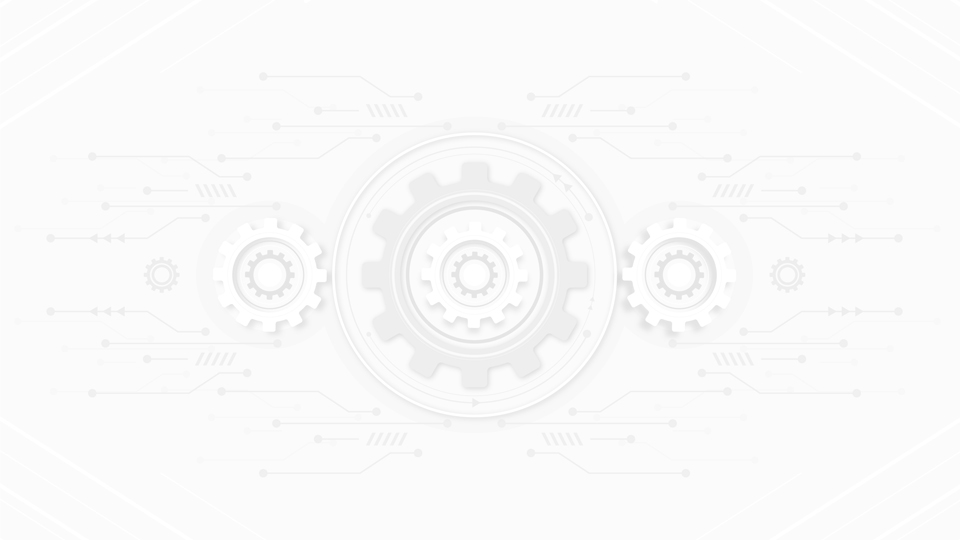 AFILADO DE HERRAMIENTA(ÁNGULOS Y FORMAS)
Figura 9. Desbaste a dos manos
Figura 10. Afinado en bronce
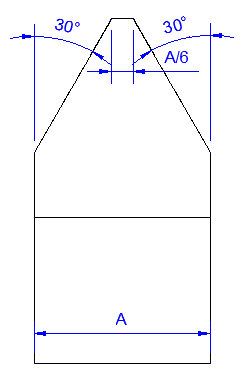 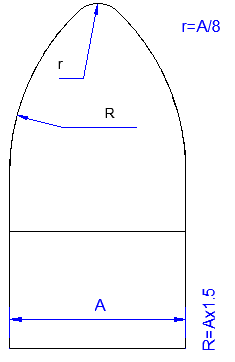 Fuente: Elaboración propia en base a Casillas, A. L., (1998), Maquinas. Cálculos de Taller, España, Casillas.
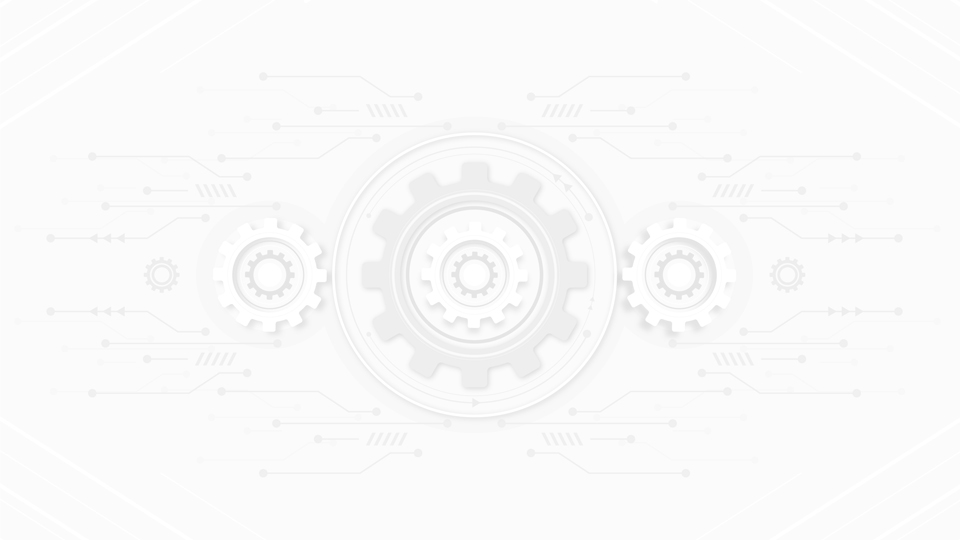 AFILADO DE HERRAMIENTA(ÁNGULOS Y FORMAS)
Figura 11. Tornear interior mano izquierda
Figura 12. Tornear interior mano derecha
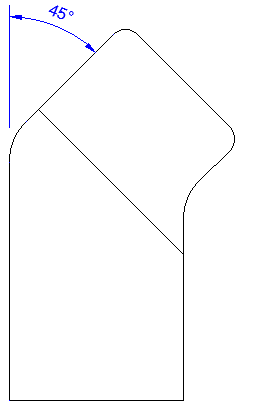 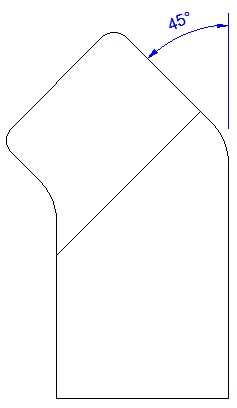 Fuente: Elaboración propia en base a Casillas, A. L., (1998), Maquinas. Cálculos de Taller, España, Casillas.
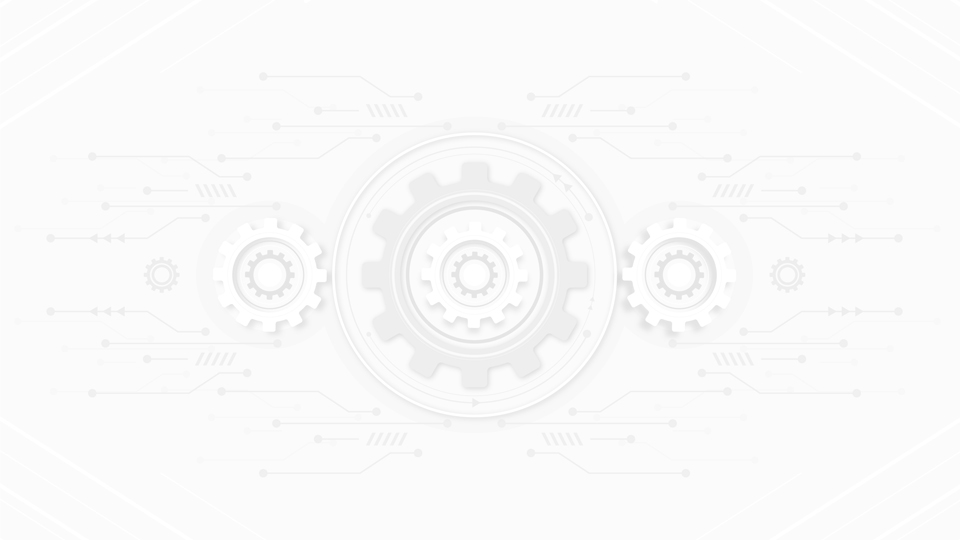 AFILADO DE HERRAMIENTA(ÁNGULOS Y FORMAS)
Figura 14. Acanalar interior
Figura 13. Esquinar interior
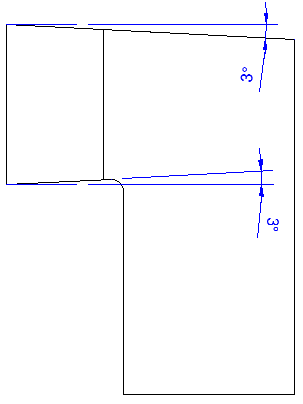 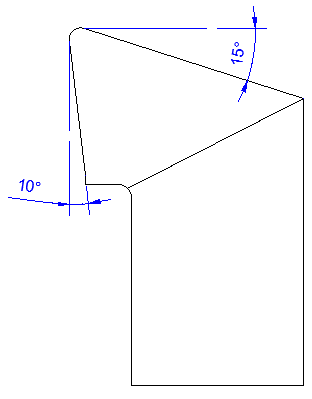 Fuente: Elaboración propia en base a Casillas, A. L., (1998), Maquinas. Cálculos de Taller, España, Casillas.
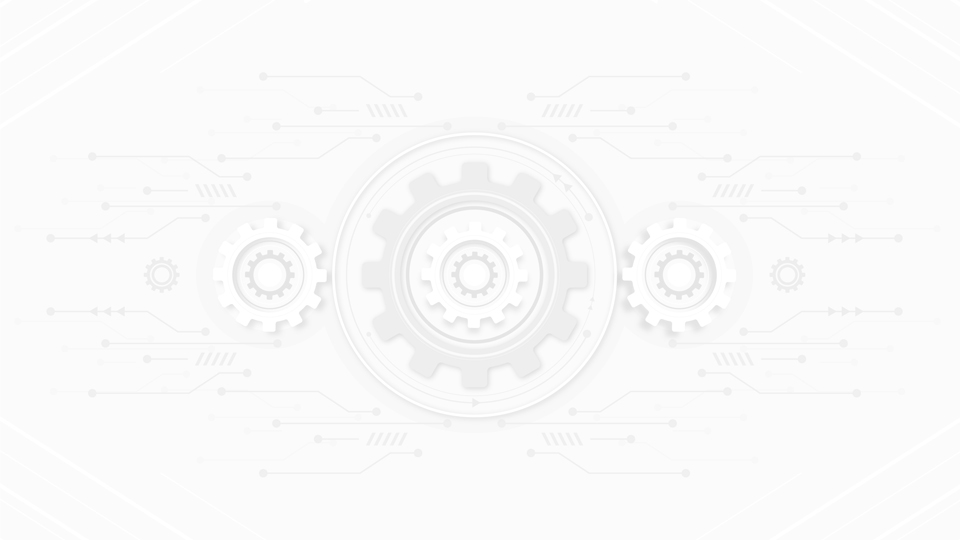 AFILADO DE HERRAMIENTA(ÁNGULOS Y FORMAS)
Figura 15. Refrentado gran pasada izquierda
Figura 16. Refrentado gran pasada derecha
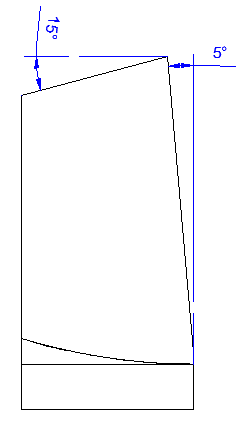 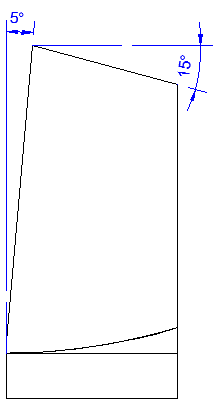 Fuente: Elaboración propia en base a Casillas, A. L., (1998), Maquinas. Cálculos de Taller, España, Casillas.
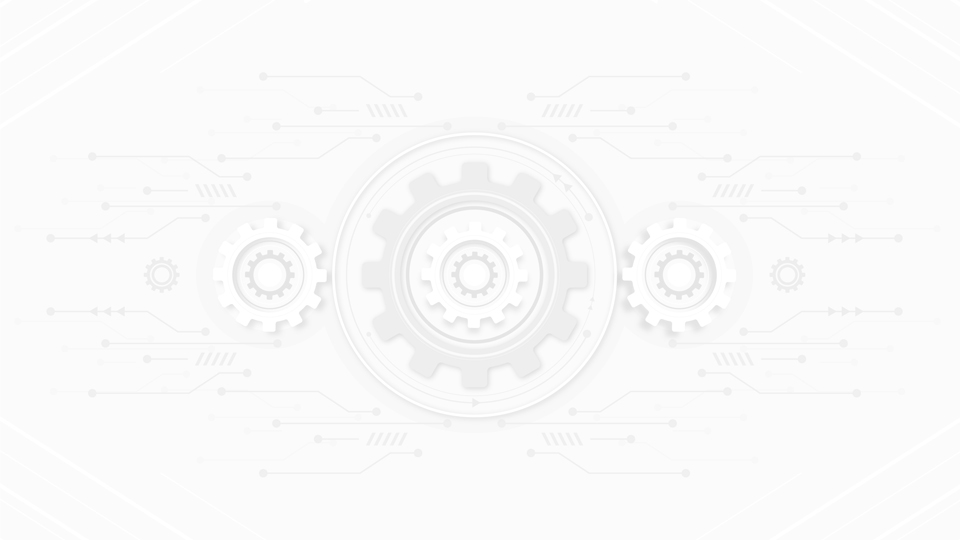 AFILADO DE HERRAMIENTA(ÁNGULOS Y FORMAS)
Figura 18. Costado mano izquierda
Figura 17. Universal para tornos Revólver
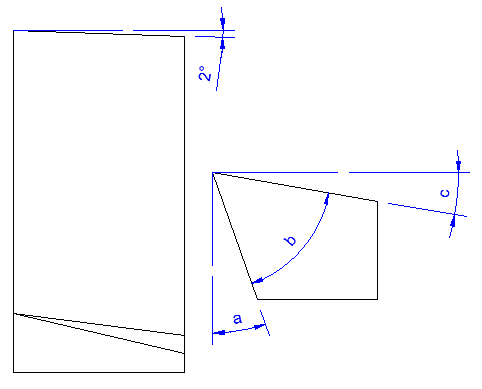 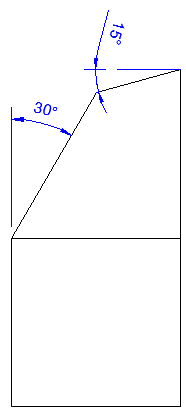 Fuente: Elaboración propia en base a Casillas, A. L., (1998), Maquinas. Cálculos de Taller, España, Casillas.
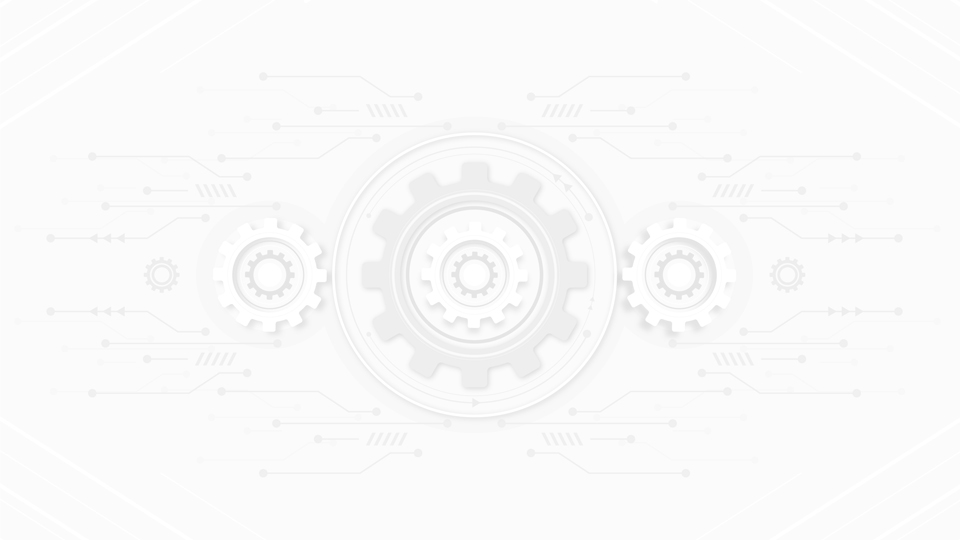 AFILADO DE HERRAMIENTA(ÁNGULOS Y FORMAS)
Figura 20. Acanalar en profundidad
Figura 19. Costado mano derecha
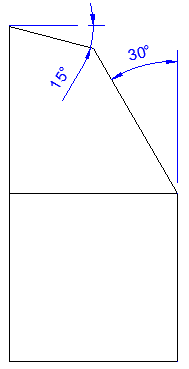 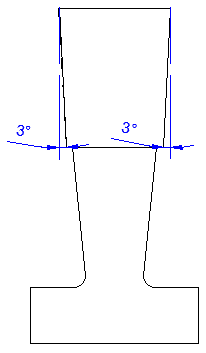 Fuente: Elaboración propia en base a Casillas, A. L., (1998), Maquinas. Cálculos de Taller, España, Casillas.
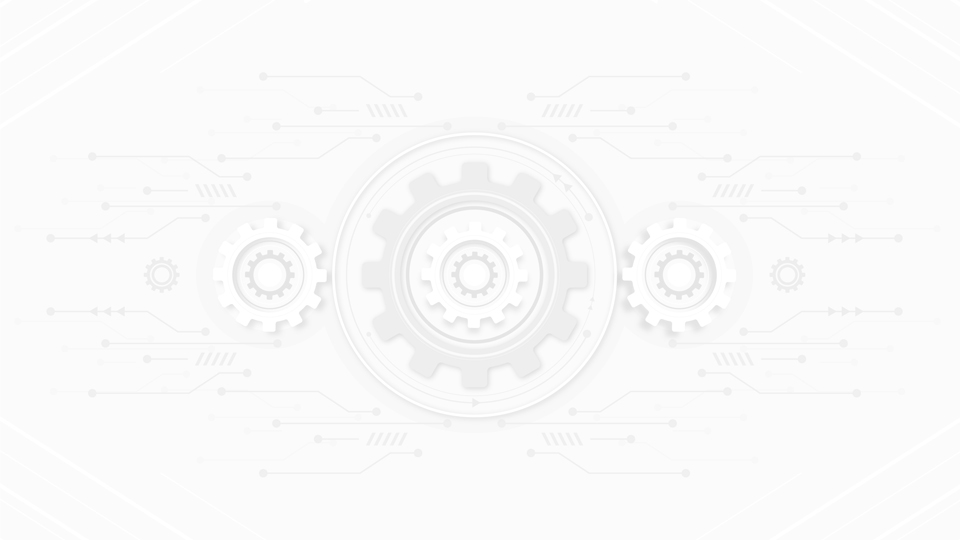 AFILADO DE HERRAMIENTA(ÁNGULOS Y FORMAS)
Figura 22. Afinar rígida
Figura 21. Acanalar
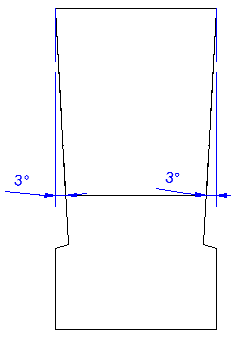 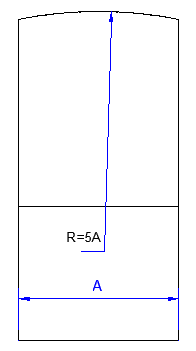 Fuente: Elaboración propia en base a Casillas, A. L., (1998), Maquinas. Cálculos de Taller, España, Casillas.
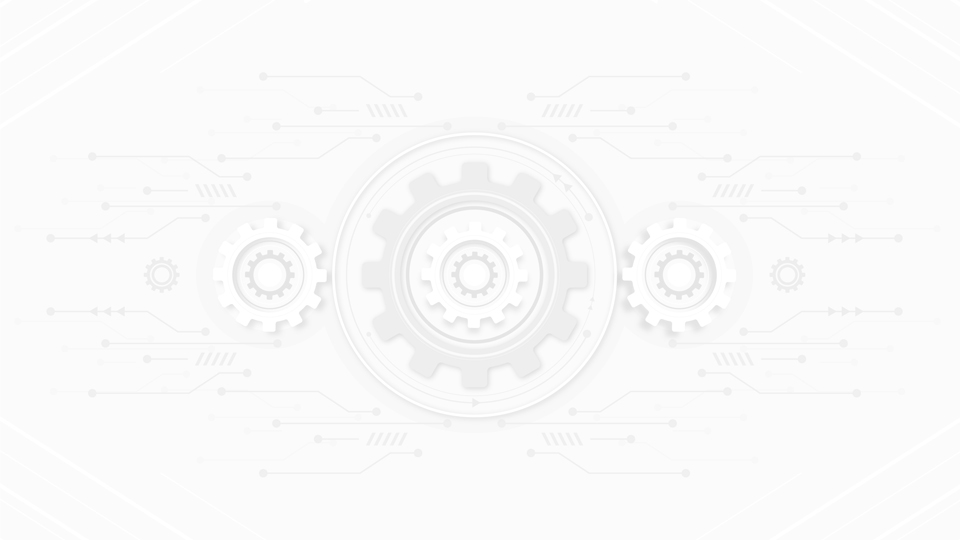 AFILADO DE HERRAMIENTA(ÁNGULOS Y FORMAS)
Figura 24. Roscar
Figura 23. Refrentar a dos manos
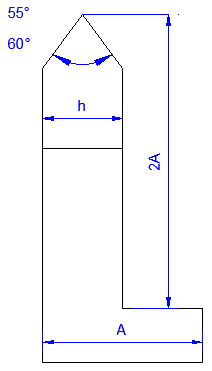 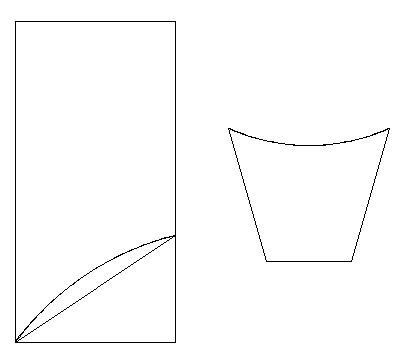 Fuente: Elaboración propia en base a Casillas, A. L., (1998), Maquinas. Cálculos de Taller, España, Casillas.
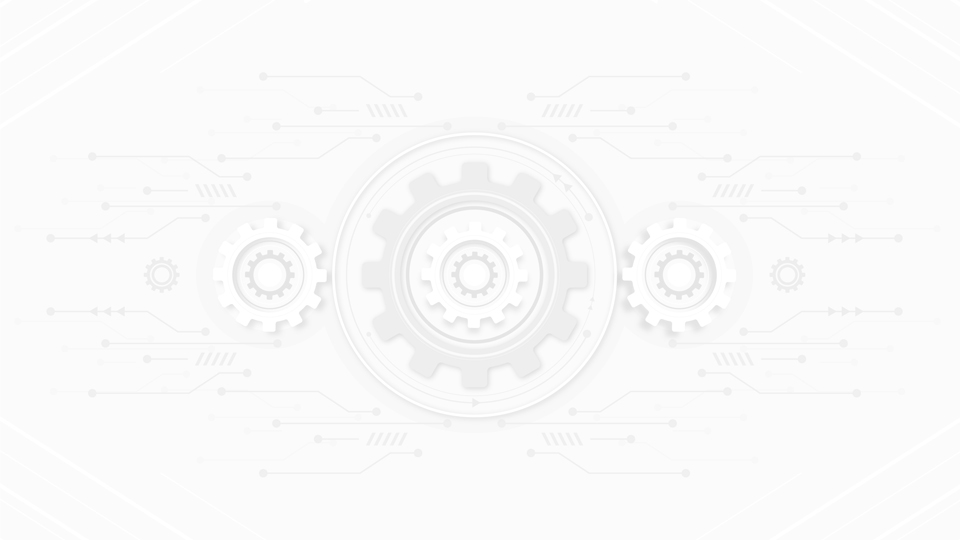 AFILADO DE HERRAMIENTA(ÁNGULOS Y FORMAS)
Figura 26. Radio doble
Figura 25. Tronzar
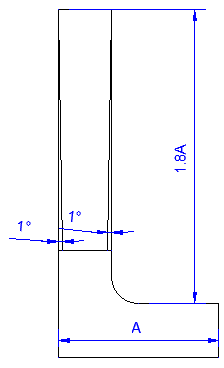 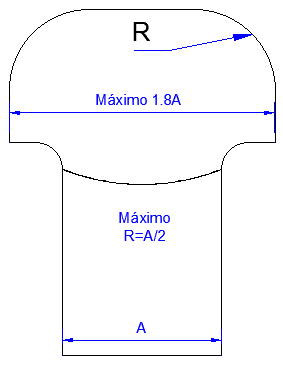 Fuente: Elaboración propia en base a Casillas, A. L., (1998), Maquinas. Cálculos de Taller, España, Casillas.
TEMA N°3TIPOS DE TORNEADO
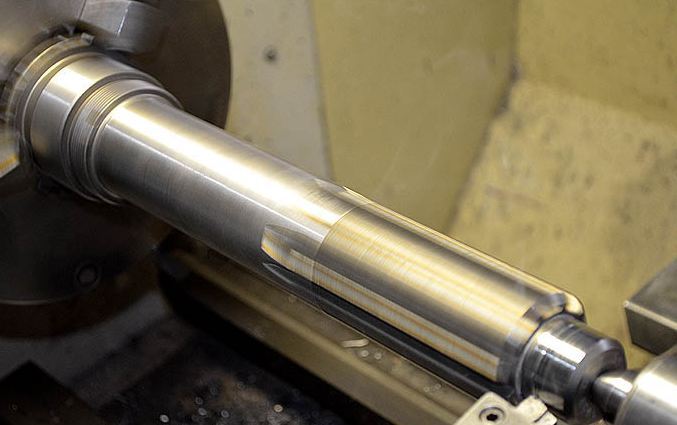 Fuente: https://www.metalmecanica-facil.mahtg.com/wp-content/uploads/2016/12/Velocidad-de-Corte.jpg
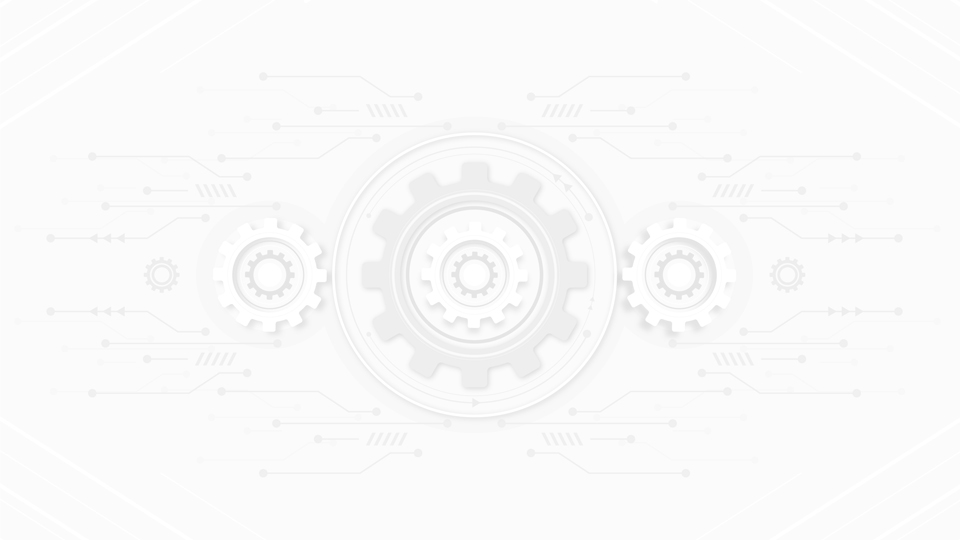 TIPOS DETORNEADO
Figura 27. Tipos de torneado
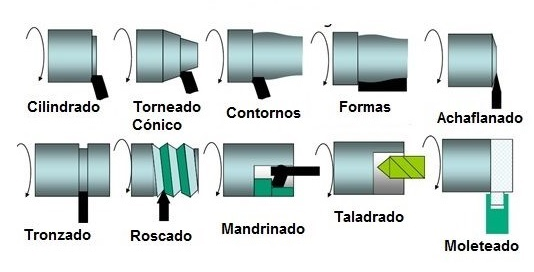 Fuente: https://ingemecanica.com/tutorialsemanal/tutorialn38.html
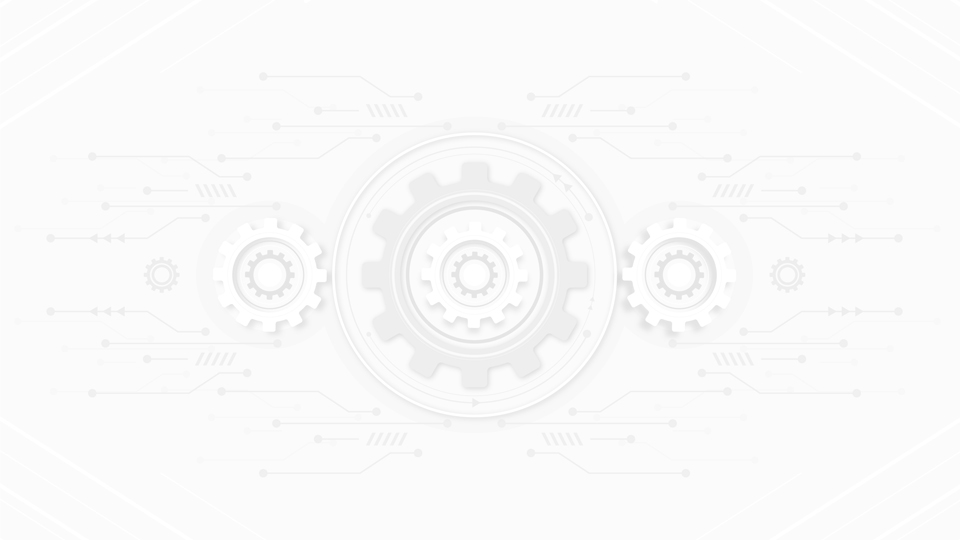 PARTES Y ACCESORIOSDEL TORNO
El torno se define como una maquinaría de tipo máquina – herramienta, ya que precisamente es una máquina que utiliza herramientas para mecanizar diferentes piezas y conjuntos mecánicos.

A continuación en las Figuras 28 a la 39 se presentan las partes y accesorios del torno.
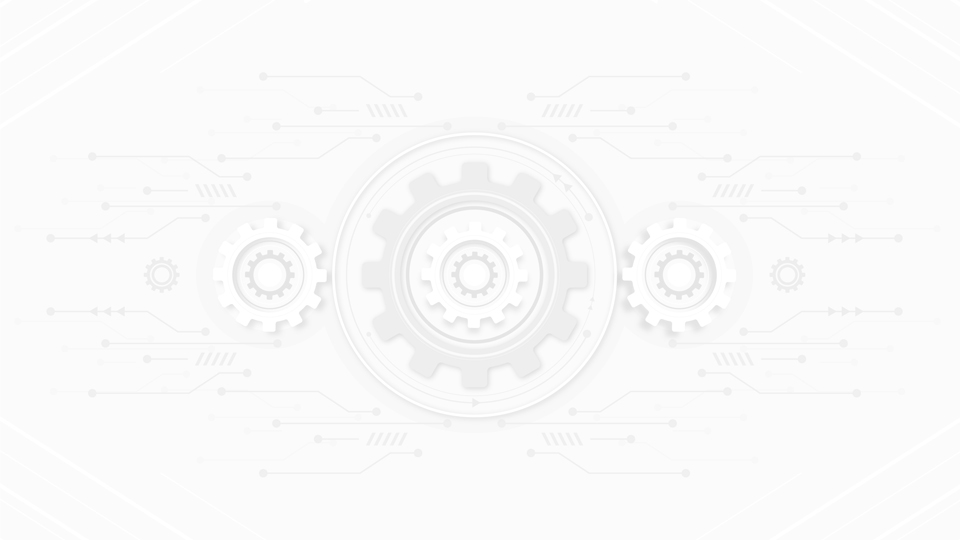 PARTES Y ACCESORIOSDEL TORNO
Figura 28. Bancada
Figura 29. Carro longitudinal
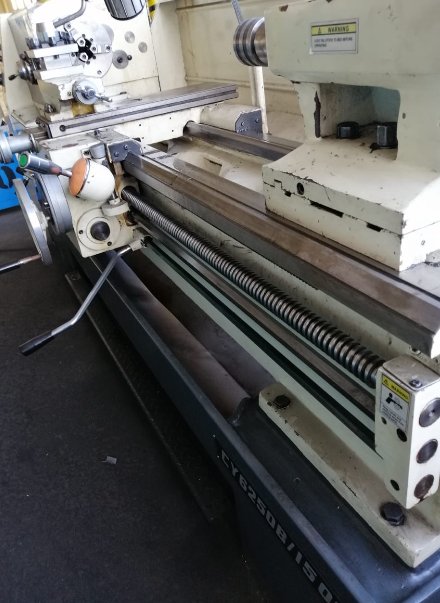 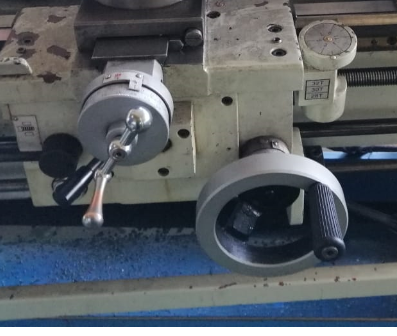 Fuente: Taller Mecánica Industrial - Escuela Industrial Superior de Valparaíso Óscar Gacitúa Basulto.
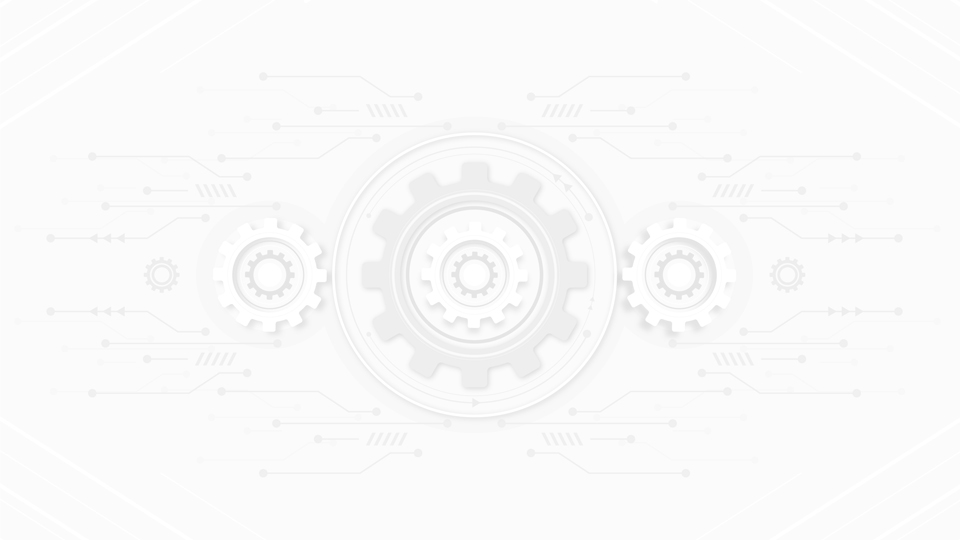 PARTES Y ACCESORIOSDEL TORNO
Figura 30. Carro transversal
Figura 31. Carro auxiliar
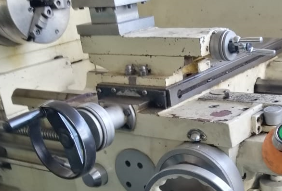 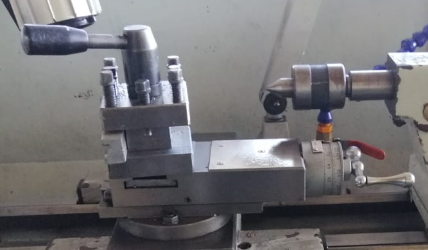 Fuente: Taller Mecánica Industrial - Escuela Industrial Superior de Valparaíso Óscar Gacitúa Basulto.
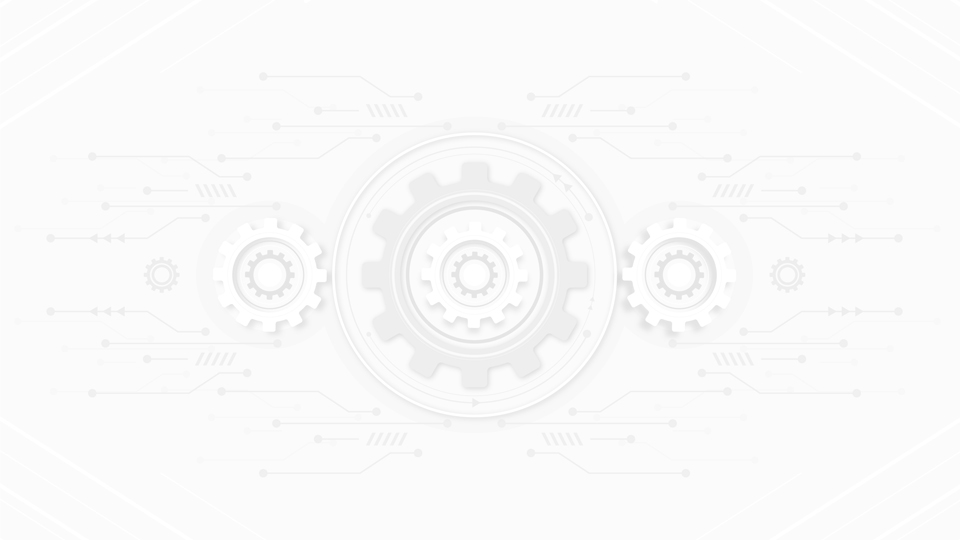 PARTES Y ACCESORIOSDEL TORNO
Figura 32. Contrapunta
Figura 33. Plato universal
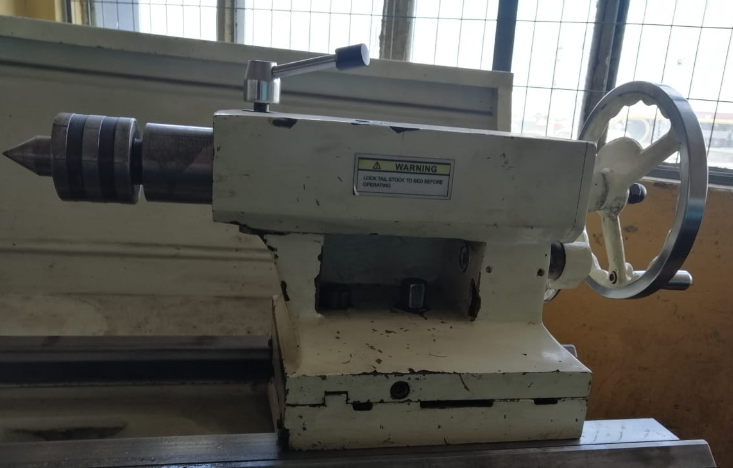 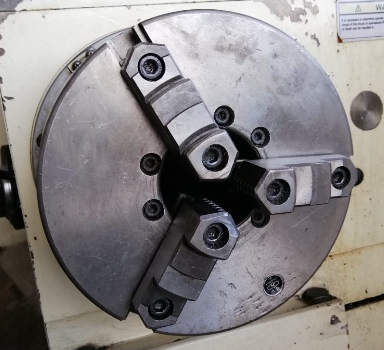 Fuente: Taller Mecánica Industrial - Escuela Industrial Superior de Valparaíso Óscar Gacitúa Basulto.
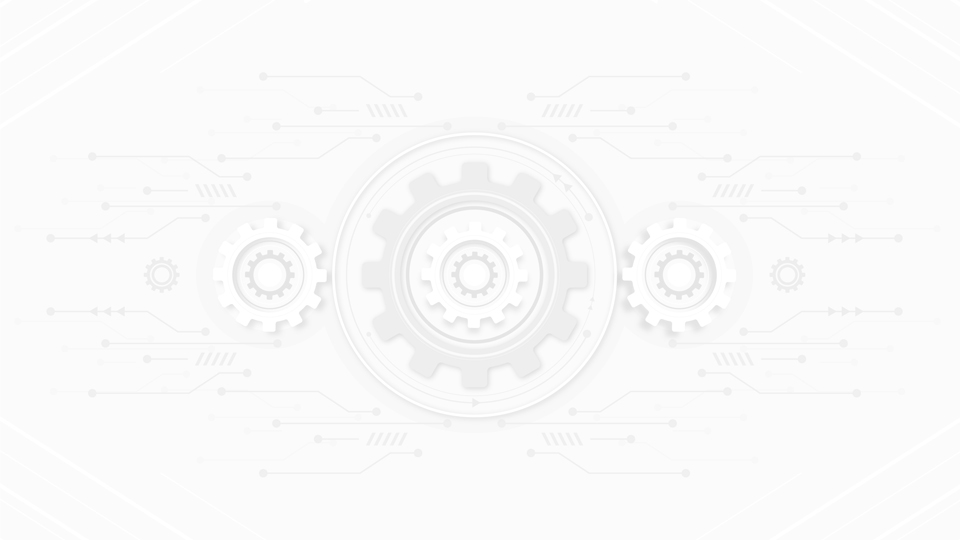 PARTES Y ACCESORIOSDEL TORNO
Figura 35. Tornillo patrón
Figura 34. Plato de cuatro perros
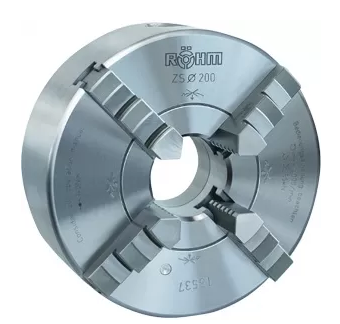 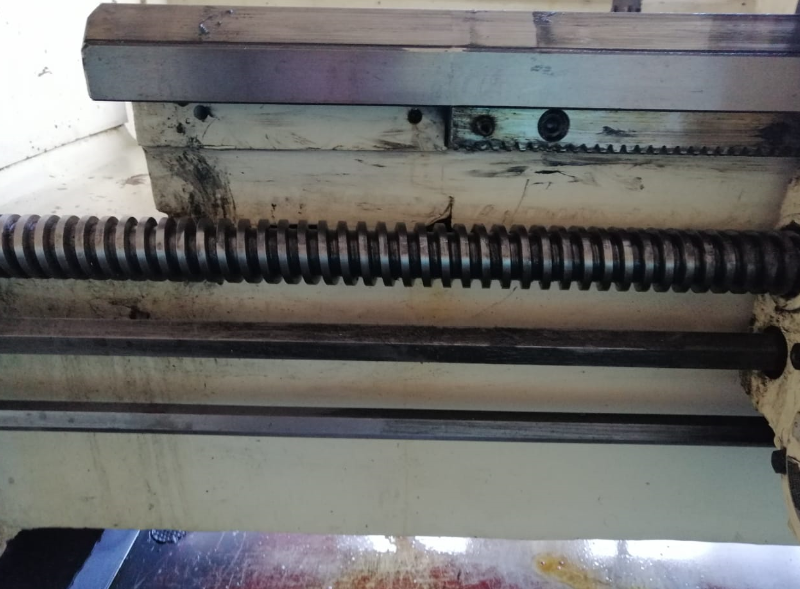 Fuente: https://www.ferrecant.com/tienda/producto/5155445-platos-de-torno-con-cuatro-mordazas-de-fundicion-zg
Fuente: Taller Mecánica Industrial - Escuela Industrial Superior de Valparaíso Óscar Gacitúa Basulto.
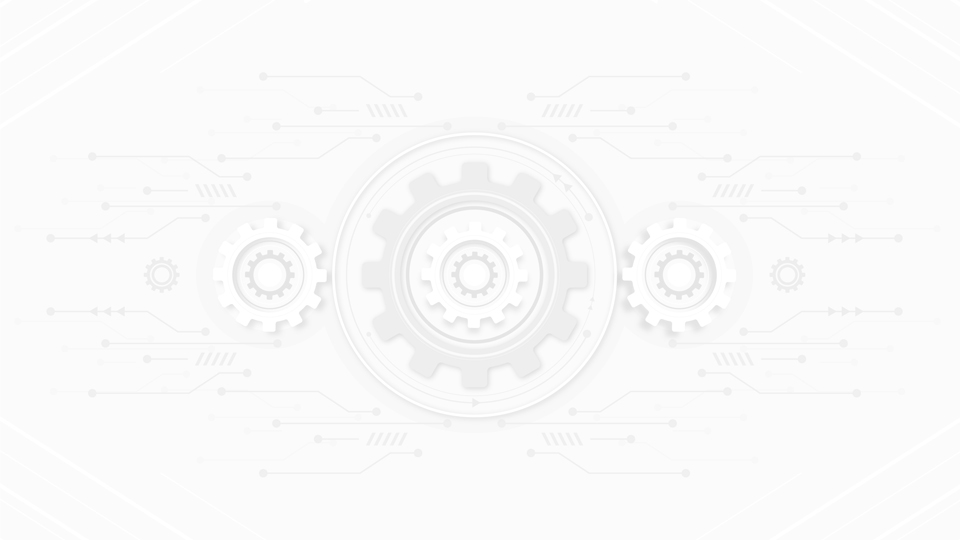 PARTES Y ACCESORIOSDEL TORNO
Figura  37. Luneta fija
Figura 36. Barra de avances
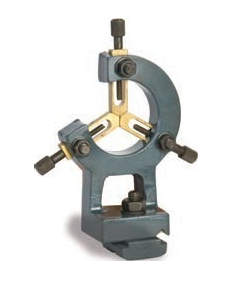 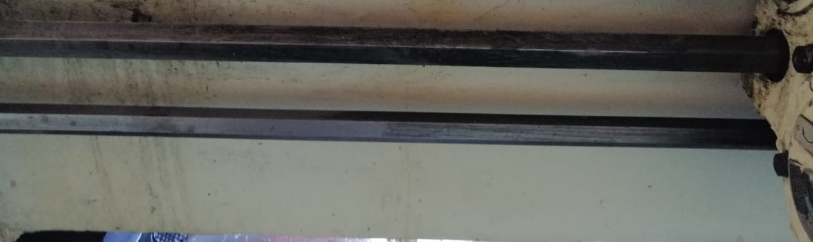 Fuente: https://www.dismak.com/Luneta-fija-para-TU-2807-OPTIMUM
Fuente: Taller Mecánica Industrial - Escuela Industrial Superior de Valparaíso Óscar Gacitúa Basulto.
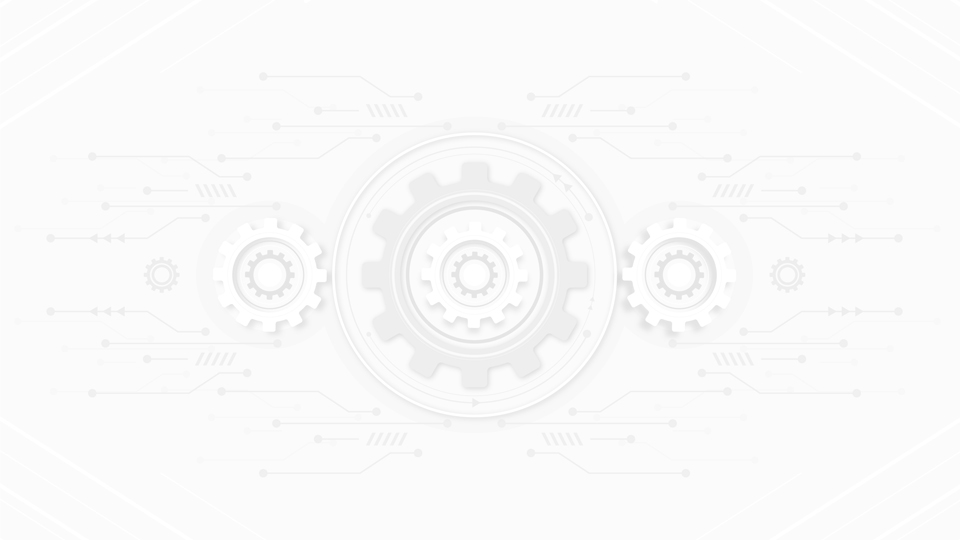 PARTES Y ACCESORIOSDEL TORNO
Figura 39. Torre portaherramientas
Figura 38. Luneta móvil
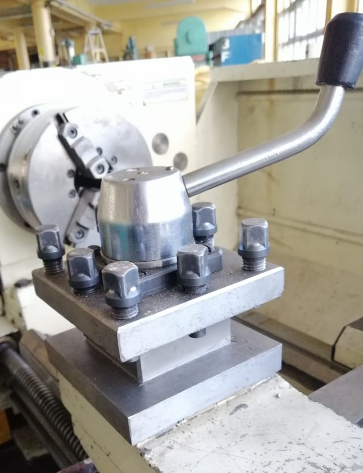 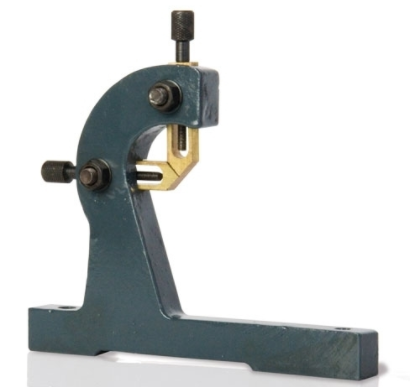 Fuente: https://www.dismak.com/Luneta-movil-para-TU-2506-/-TU-2404-/-TU-2406-OPTIMUM
Fuente: Taller Mecánica Industrial - Escuela Industrial Superior de Valparaíso Óscar Gacitúa Basulto.